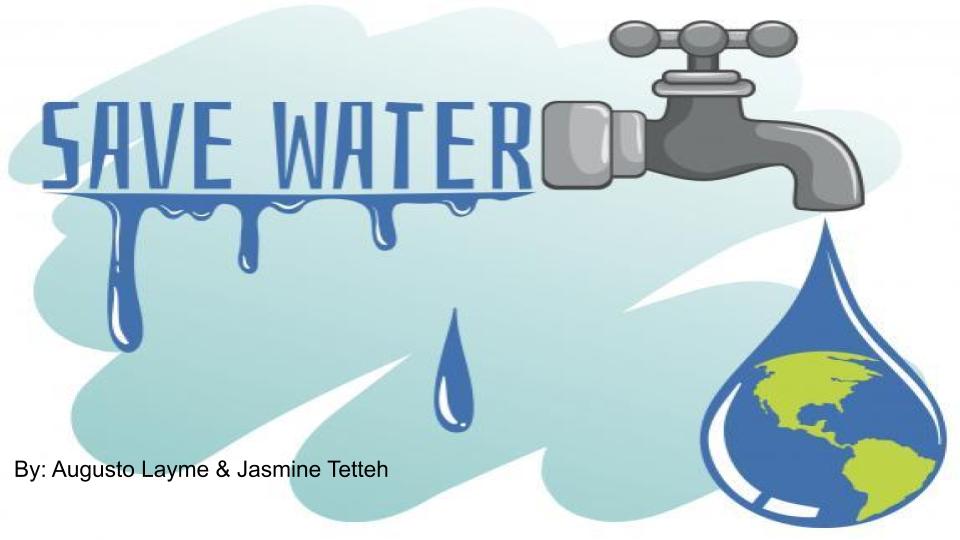 Jasmine & Augusto
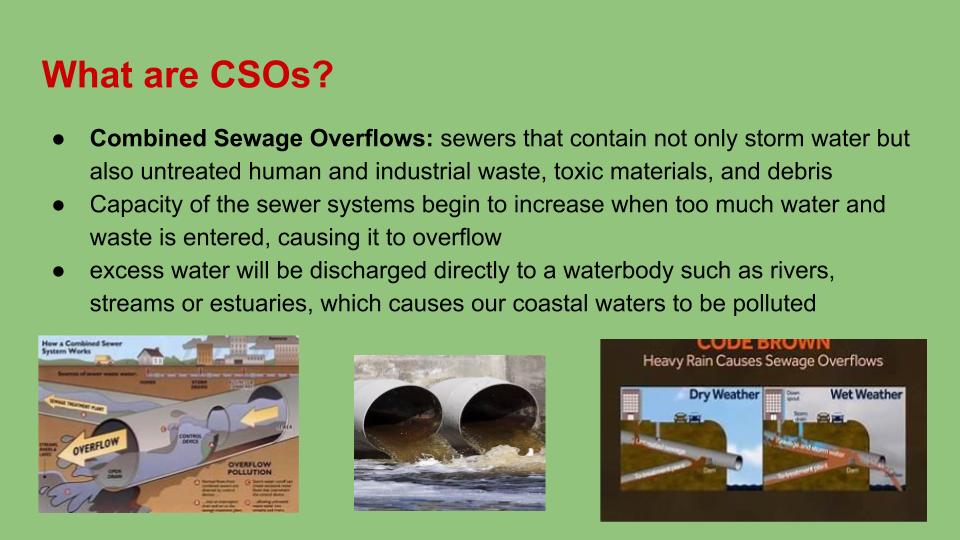 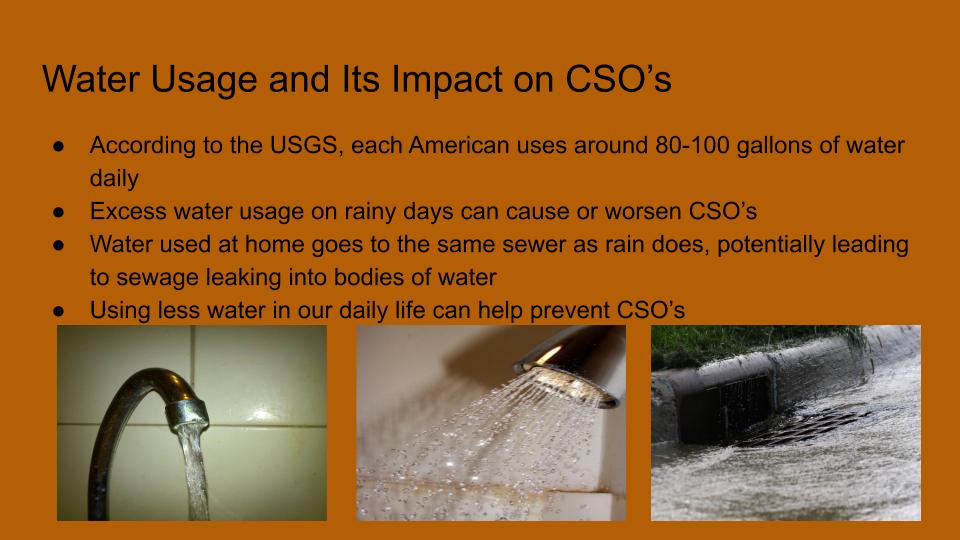 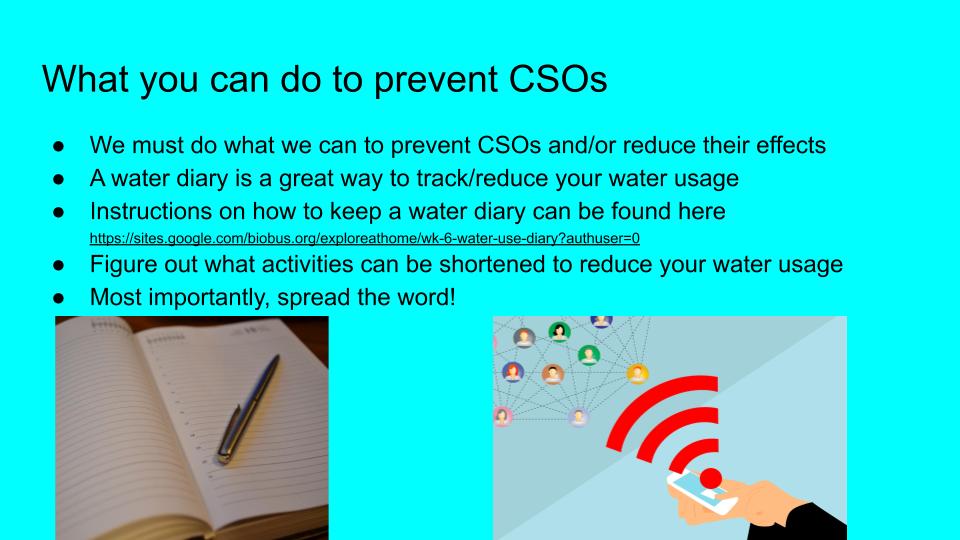 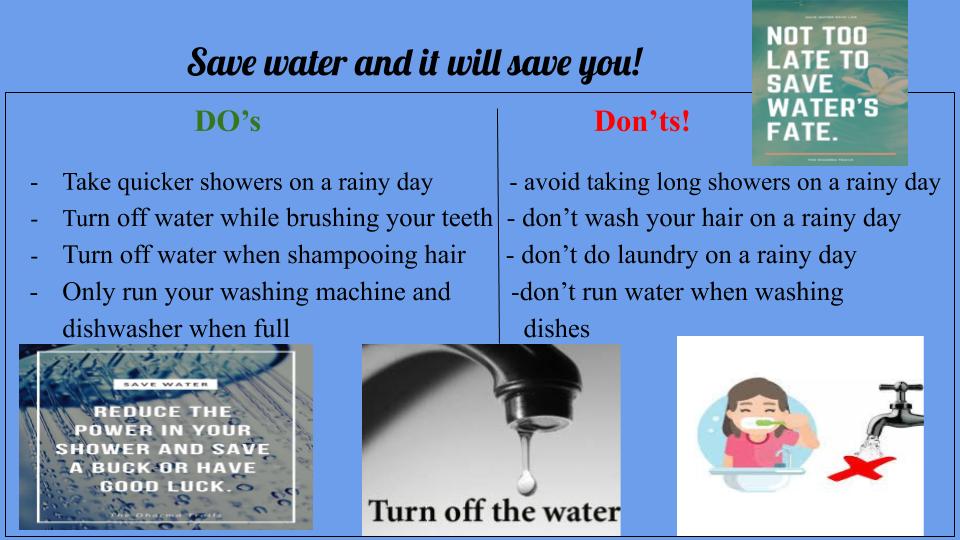 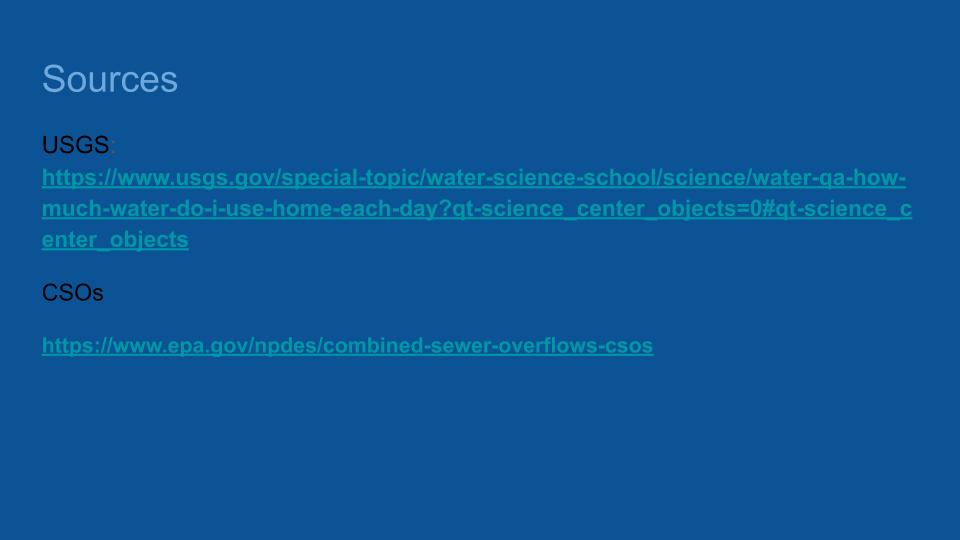